Impact of Pre-Kindergarten Programs on Student Performance in Early Schooling in the State of Mississippi
Impact of Pre-Kindergarten Programs on Student Performance in Early Schooling in the State of Mississippi
John Kraman
Chief Information Officer
Mississippi Department of Education
Jkraman@mdek12.org

Domenico “Mimmo” Parisi, Ph.D.
Executive Director
National Strategic Planning and Analysis Research Center
Mississippi State University
mparisi@nsparc.msstate.edu

Yan Li, Ph.D.	
Director, Office of Research and Development
Mississippi Department of Education YLi@mdek12.org
Collaboration Works!
July 26th, 2018
2018 NCES STATS-DC Data Conference 
“Visualizing the Future of Education through Data”
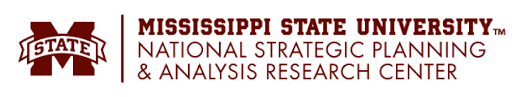 Outlines
Outlines
Impact of Pre-Kindergarten Programs on Student Performance in Early Schooling in the State of Mississippi
2
Outlines
Outline-Bullets
Introduction
Early Learning Collaboratives
Research Study
Concluding Remarks and Questions
3
Introduction
Introduction
Research Goals and Research Capacity Maturity Model
4
Goals
Goals
Disseminate knowledge and Insights
Identify and leverage talents for maximum effectiveness and efficiency
Achieve better integration with better data
Leverage the statewide longitudinal data system for each data contributor to achieve its goals
5
Research Capacity Maturity Model
Research Capacity
Level 1 – No control of any kind

Level 2 – In response to a need
Level 3 – Clearly articulated accountability

Level 4 – Portfolio-based approach

Level 5 – Maturation: absolute advantages to comparative advantages
6
Grants Prior to 2015
Grants Prior 2015
2009 Grant - Mississippi’s PK16 Longitudinal Data Initiative:
	Expanded existing K-12 statewide data systems, and integrate the 	systems 	and related data of Mississippi's Workforce Performance 	Management System.


2009 ARRA Grant - Mississippi Integrated Education and Workforce Longitudinal Data System:
	Created a relational database linking all education (K-20) and workforce 	data 	through a unique common identifier, and Include all the necessary data 	to link PK with K-20
7
2015 Mississippi SLDS Grant
2015-SLDS
Grant Period
		September 2015 – September 2019

Grant Priorities
		1. Research and Evaluation
		2. Early Learning

Grant Expected Outcomes
		1. Creating data dashboard and establishing a research office
		2. Completing the Early Childhood Education component of 		the P-20W SLDS
For more information:
Statewide Longitudinal Data Systems Grant Program
8
MDE’s Research State
MDE’s Research
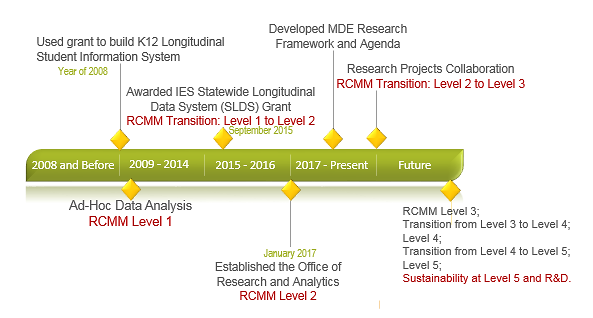 9
Early learning
Early Learning Collaboratives
Mississippi’s Early Learning effort
10
MS Early Learning Collaborative (ELC) Act 2013
Act 2013
What is Mississippi’s Early Learning Collaboratives?
The Early Learning Collaborative Act of 2013, which become law on April 18, 2013, establishes Mississippi’s first state-funded, voluntary Pre-K program on a phased-in basis.
Provide funding (competitive basis) to local communities to establish, expand, support and facilitate the successful implementation of quality early childhood education and development services.
The state provides $2150 per full-time child enrolled. All state dollars must be matched on a 1:1 basis at the local level to make the total investment for each child enrolled in ELC $4300.
11
MS Early Learning Collaboratives
ELCs
Public schools

Head Start

Private agencies (i.e. child care centers or non-profit organizations)

Faith-based centers


The majority of the ELCs are led by school districts, but some are led by nonprofit organizations. A few ELCs include multiple school districts.
For more information:
Early Childhood
12
MS Early Learning Collaboratives – Facts
Facts
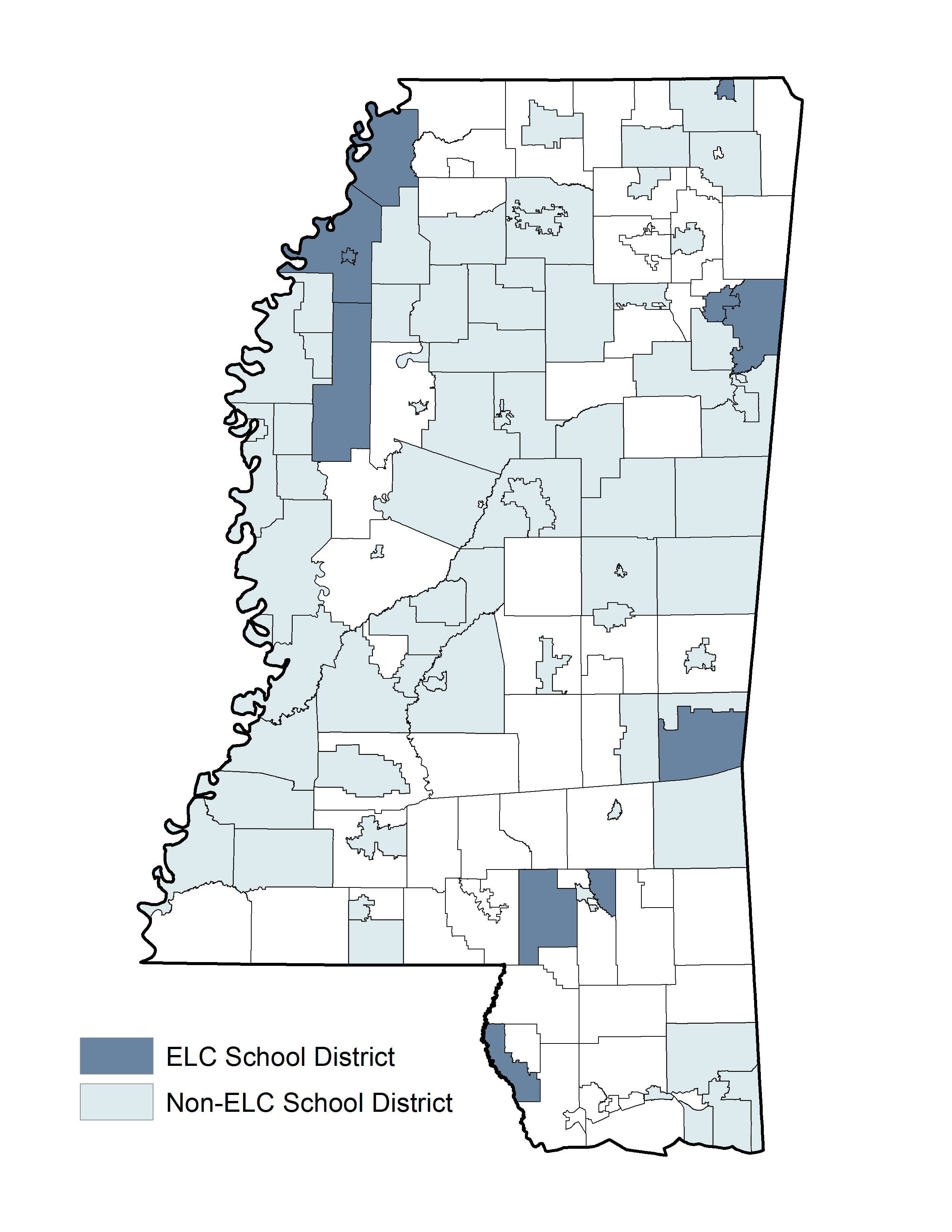 School Year 2016-2017:
14 out of 144 school districts
11 out of 82 counties in the state
All of the ELCs have Head Start partners
Total number of children 1642 (717 in public schools, 837 in Head Start, others in other settings)
Total fiscal year spending $9,576,610 (Amount of total from state sources $4,000,000, amount of total from required local sources $4,000,000, and amount from non-required local sources $1,576,610).

Mississippi Early Learning Standards for Classrooms Serving Four-Year-Old Children
One of the only five states meeting the majority of NIEER’s quality standards three years in a row.
Location of ELC and Non-ELC Public Pre-K School Districts
13
Research Study
Research Study
Impact of Pre-Kindergarten Programs on Student Performance in Early Schooling in the State of Mississippi
14
MDE’s Research Capacity
Capacity
Office of Research and Development

The Office of Research and Development (ORD) is committed to producing objective and accurate research and analytics. It transforms data into insights that inform the decision-making of the MDE leadership. ORD supports the broader mission of Mississippi State Board of Education strategic plan, to improve student achievement, and opportunities throughout Mississippi’s education system.
15
Research Motivation: Alignment with MDE Research Framework
Alignment
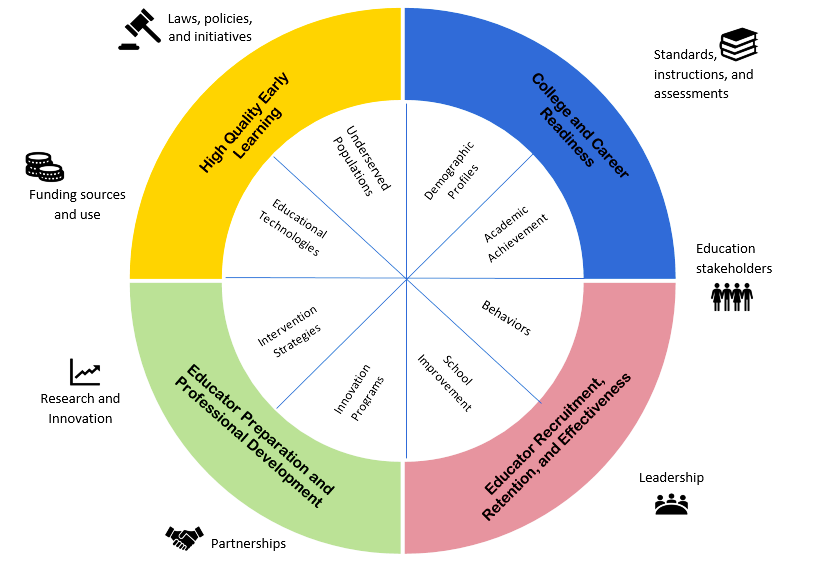 16
Research Questions
Questions
Does attending an Early Learning Collaborative (ELC) center improve preschoolers’ kindergarten readiness?
Compare to students enrolled in other public PreK classrooms, how much more (or less) likely will students enrolled in ELCs program be “kindergarten-ready”? 
How many more (or less) points will students enrolled in ELCs programs earn on average based on the Kindergarten Readiness assessment results?

What is the impact of ELCs program on student’s performance over time? Is the impact increasing or decreasing since the program implemented?
17
Measure of Kindergarten Readiness
Kindergarten
Kindergarten Readiness Assessment:
Administered in fall (pre-test) and spring (post-test)
Performance Levels: Early Emergent Reader (lowest), Late Emergent Reader, Transitional Reader, Probable Reader (highest)
Scale score
18
Data
Data
Analytical Sample: Students who attended an ELC Public Pre-K or a non-ELC Public Pre-K, and were twice tested using the Kindergarten Readiness Assessment, during the 2014-2015, 2015-2016, or 2016-2017 school years.
Treatment Group. Students who attended an ELC Public Pre-K.
Comparison Group. Students who attended a non-ELC Public Pre-K program, weighted so that their distributions on the following characteristics match those of the treatment group:
19
Overview of Findings
Overview
An overall positive trend of relationship between ELC participation and the likelihood that a student will achieve proficiency as well as score higher on the Kindergarten Readiness Assessment from over two-year window (SY14-15 to SY16-17)

With SY14-15 as the base year and other things being equal, a kid enrolled in an ELC public classroom is 7% more likely than his/her peer who enrolled in a non-ELC public classroom to achieve proficiency on the Kindergarten Readiness Assessment in SY16-17.

With SY14-15 as the base year and other things being equal, a kid enrolled in an ELC public classroom in SY16-17 earned about 18 points more than his/her peer who enrolled in a non-ELC public classroom.
20
Descriptive Statistics
Descriptive
Table 1. Number of Observations of Public Pre-K Students taking the Kindergarten Readiness Assessment, by ELC Status (Unweighted)
21
Descriptive Statistics
Table 2
Table 2. Performance of Public Pre-K Students on the Kindergarten Readiness Assessment, by ELC Status
The percentage of achieving proficiency keeps rising for ELC public PreK students

The average scale score keeps rising for ELC public PreK students
22
Descriptive Statistics
Table 4
Table 4. Performance of Public Pre-K Students on the Kindergarten Readiness Assessment, by ELC Status and Race
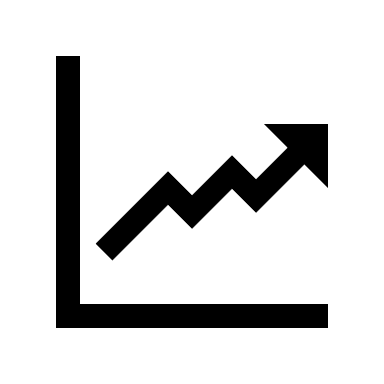 23
Methodologies
Methodology
24
Findings – Probit Estimation
Findings
The Beginning Is The Hardest:
ELC public PreK students less likely to achieve proficiency during the first year, 
but situation has changed since then.
These results indicate that ELC students were significantly less likely than other Public Pre-K students to achieve proficiency on the Kindergarten Readiness Assessment in 2014-2015 but were significantly more likely to in 2015-2016 and 2016-2017.
Note: † p<.10; * p<0.05; ** p<0.01; p<0.001.
25
Findings – Pooled OLS Estimation
Pool OLS
ELC public PreK students scored less during the first year, but scored more in the third year.
1ELC-Year interaction variables jointly significant at the p<0.0001 level. 
Note: † p<.10; * p<0.05; ** p<0.01; p<0.001.
26
Policy Indications
Policy
There is an overall positive trend of relationship between ELC participation and the likelihood that a student will achieve proficiency as well as score higher on the Kindergarten Readiness Assessment. 

The effect of ELC participation on Kindergarten Readiness Assessment outcomes grew more positive between 2014-2015 and 2016-2017. This could reflect a maturing of the program and resultant increase in program quality.
27
Conclusions
Concluding Remarks and Questions
28
Contact
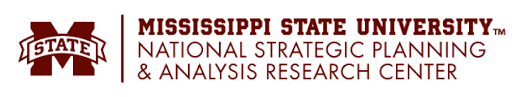 John Kraman
Chief Information Officer
Mississippi Department of Education
Jkraman@mdek12.org

Yan Li, Ph.D.	
Director, Office of Research and Development
Mississippi Department of Education	
YLi@mdek12.org
Domenico “Mimmo” Parisi, Ph.D.
Executive Director
National Strategic Planning and Analysis Research Center
Mississippi State University
mparisi@nsparc.msstate.edu
29